MATEMATIKA
6- sinf
MAVZU: ENG KATTA 
  UMUMIY BO‘LUVCHI. 
  O‘ZARO TUB SONLAR
UMUMIY BO‘LUVCHILAR
Umumiy bo‘luvchilari : 1, 2, 3, 6
ENG KATTA UMUMIY BO‘LUVCHI
Ikkita natural sonning eng katta umumiy bo‘luvchisi (EKUB) deb, shu sonlarning har biri bo‘linadigan eng katta songa aytiladi.
Ikkita natural sonning eng katta umumiy bo‘luvchisi shu sonlarning umumiy tub bo‘luvchilari ko‘paytmasiga teng.
UMUMIY BO‘LUVCHILAR
Umumiy bo‘luvchilari : 1, 2, 3, 6
EKUB(24, 90) = 2 ∙ 3 = 6
MISOL
EKUB (36, 84) ni toping.   I usul
Yechish:
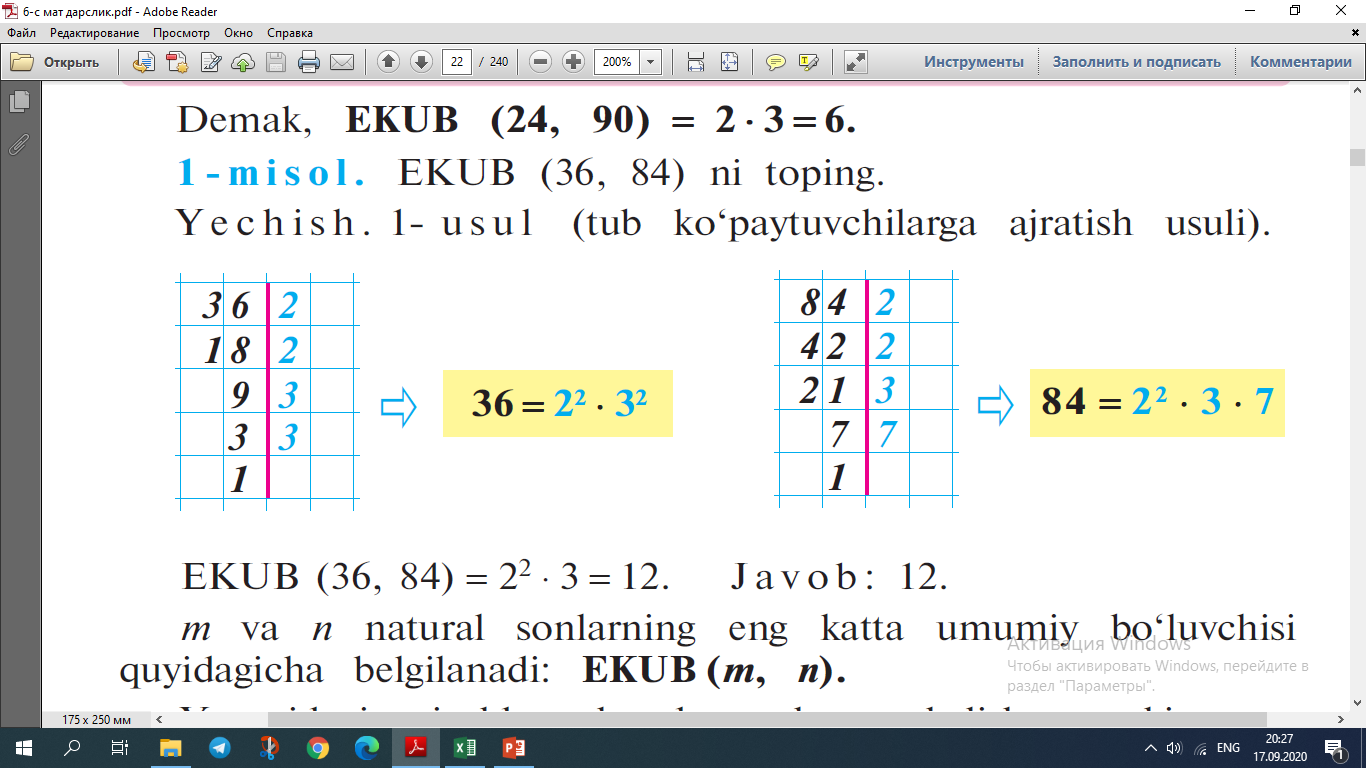 EKUB (36, 84) = 2² ∙ 3 = 4 ∙ 3 = 12
Javob: 12
EKUB (m, n)
EKUB (m, n) ni toppish uchun:

m va n sonlar tub ko‘paytuvchilarga ajratiladi.
m va n sonlardagi umumiy tub ko‘paytuvchilarning eng kichik darajalari olinib, ulardan ko‘paytma tuziladi.
Tuzilgan ko‘paytmaning qiymati EKUB (m, n) bo‘ladi.
MISOL
EKUB (30, 36) ni toping.  II usul
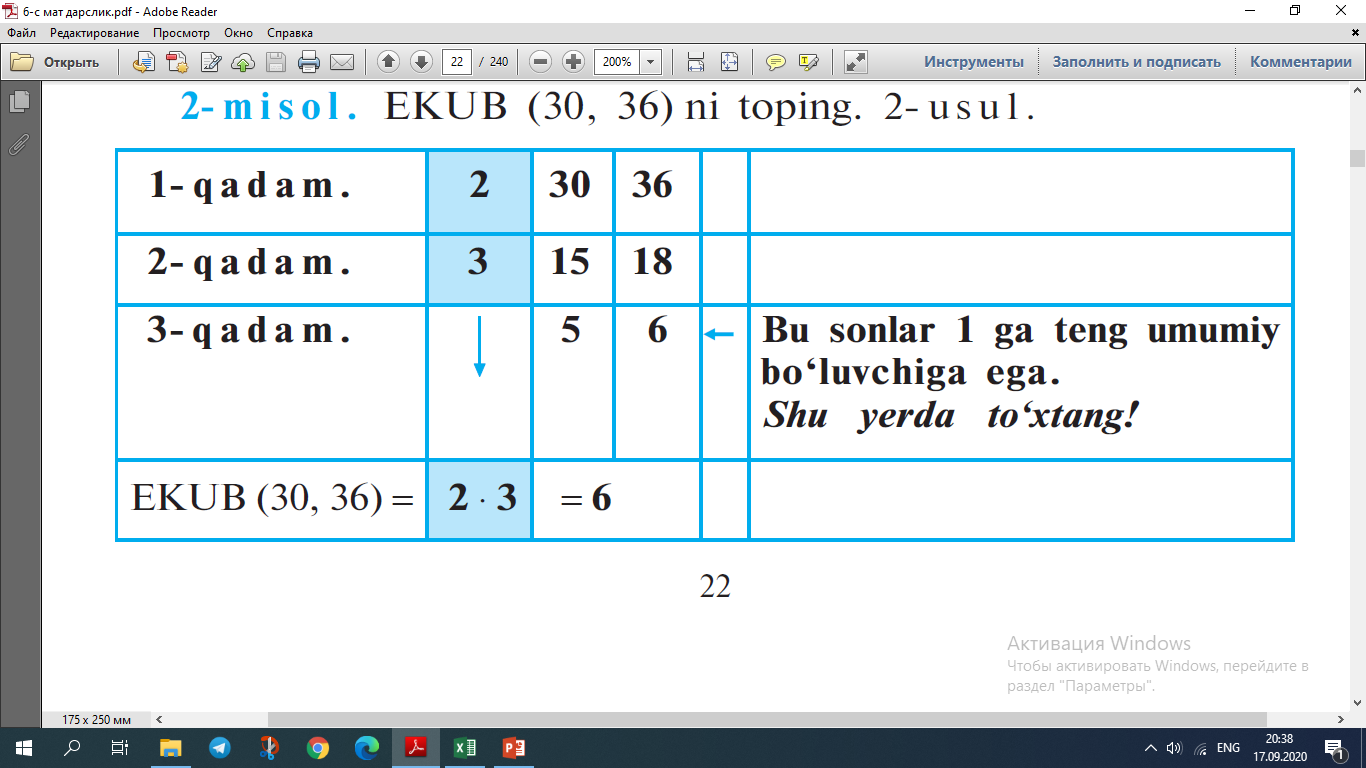 MISOL
Agar  m = 2² ∙ 3³ ∙ 5 ∙ 11 va n = 2³ ∙ 3² ∙ 5² ∙ 13 bo‘lsa, EKUB (m, n) ni toping.
Yechish:
EKUB (m, n) = 2² ∙ 3² ∙ 5 = 4 ∙ 9 ∙ 5  = 180
Javob: 180
MISOL
EKUB (125, 25)  topilsin
Yechish:
125 soni 25 ga karrali:  125 = 25 ∙ 5
Demak, EKUB (125, 25) = 25
Javob: 25
m > n soni  n ga bo‘linsa, u holda  
EKUB (m, n) = n bo‘ladi
MISOL
EKUB (15, 46) topilsin
Yechish:
15
46
3
2
5
23
5
23
1
1
46 = 2 ∙ 23
15 =  3 ∙ 5
EKUB (15, 46) = 1
O‘ZARO TUB SONLAR
Umumiy tub bo‘luvchiga ega bo‘lmagan sonlar o‘zaro tub sonlar deyiladi:  EKUB(m, n) = 1 , 
 m va  n – natural sonlar.

      25 va 26,  18 va 19 sonlar o‘zaro tub sonlar. Shuning uchun EKUB (25, 26) = EKUB (18, 19) = 1

    Ikkita ketma-ket kelgan natural 
sonlar doimo o‘zaro tub bo‘ladi.
122- masala
Har bir sonning bo‘luvchilari, sonlarning umumiy bo‘luvchilari  va eng katta umumiy bo‘luvchisini toping:
1) 4 va 6;    2) 6 va 15;    3) 4 va 10;    4) 8 va 18.
Yechish:
1) 4 ning bo‘luvchilari: 1, 2, 4
   6 ning bo‘luvchilari: 1, 2, 3, 6
   EKUB (4, 6) = 2
Um. bo‘luvchi:  1, 2.
122- masala
2)  6 ning bo‘luvchilari: 1, 2, 3, 6.
  15 ning bo‘luvchilari: 1, 3, 5, 15.
Um. bo‘luvchi:  1, 3.
EKUB (6, 15) = 3
3)  4 ning bo‘luvchilari: 1, 2, 4.
  10 ning bo‘luvchilari: 1, 2, 5, 10.
Um. bo‘luvchi:  1, 2.
EKUB (4, 10) = 2
4)  8 ning bo‘luvchilari: 1, 2, 4, 8.
  18 ning bo‘luvchilari: 1, 2, 3, 6, 9, 18.
123- masala
Quyidagi sonlarning umumiy bo‘luvchilari  va eng katta umumiy bo‘luvchisini toping:
1) 65 va 195;   2) 36 va 78;  3) 18 va 48;  4) 84 va 112.
Yechish:
1) 65 va 195 ning um. bo‘luvchilari: 1, 5, 13, 65.
2) 36 va 78 ning um. bo‘luvchilari: 1, 2, 3, 6, 36.
3) 18 va 48 ning um. bo‘luvchilari: 1, 2, 3, 6.
4) 84 va 112 ning um. bo‘luvchilari: 1, 2, 4, 7.
124- masala
12, 17, 25 va 19  sonlaridan besh juft o‘zaro tub sonlar tuzing.
Yechish:
1) 12 va 17
2) 17 va 25
3) 17 va 19
4) 25 va 19
5) 12 va 19
MUSTAQIL  BAJARISH  UCHUN  TOPSHIRIQLAR:
Darslikdagi  126-, 127-, 128- masalalarni  yechish.
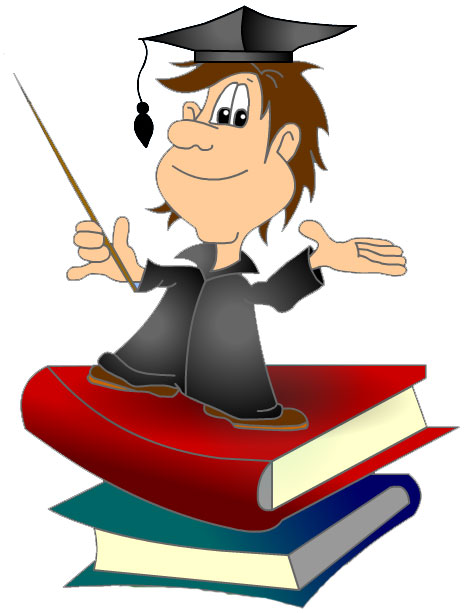